Professional Break Away SessionKey AHP Recruitment Principles
Questions to consider
Should there be a consistent approach to recruitment? 
Should face/face interview always form part of the process? 
Should a value based approach be incorporated? 
How do you feel candidates should receive feedback ?
What is needed to support the agreed principles to occur for the AHP recruitment process to progress?
Are there any other themes that require to be looked at within the regional recruitment process for AHPs?
Professional Break Away SessionProfessional Feedback
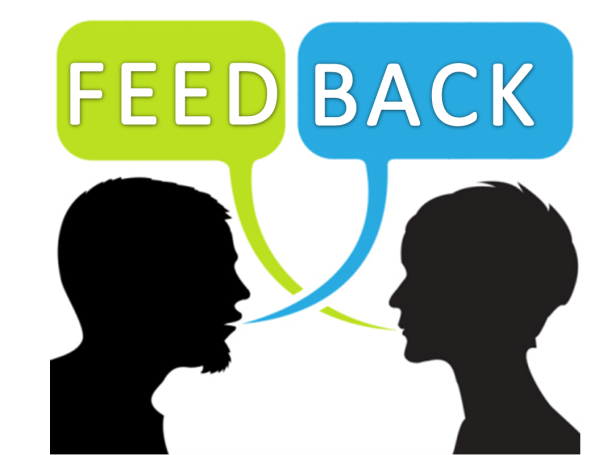